OpenEnergy PlatformRequirements to an open source platform for cross-institutional work on energy system models
Background & context
Open Source energy models
Transparency
Reproducibility
Can be re-used by third parties

Collaborative modelling
Clearly defined interfaces & compatible models
Reduces duplicate work
Enhances robustness
Central hub for model code hosting

First approach: 
oemof: open energy modelling framework


Funding by project open_eGo
Funded by recently started project open_eGo
Coordinated grid expansion planning of transmission and distribution grid
Based on open source tools
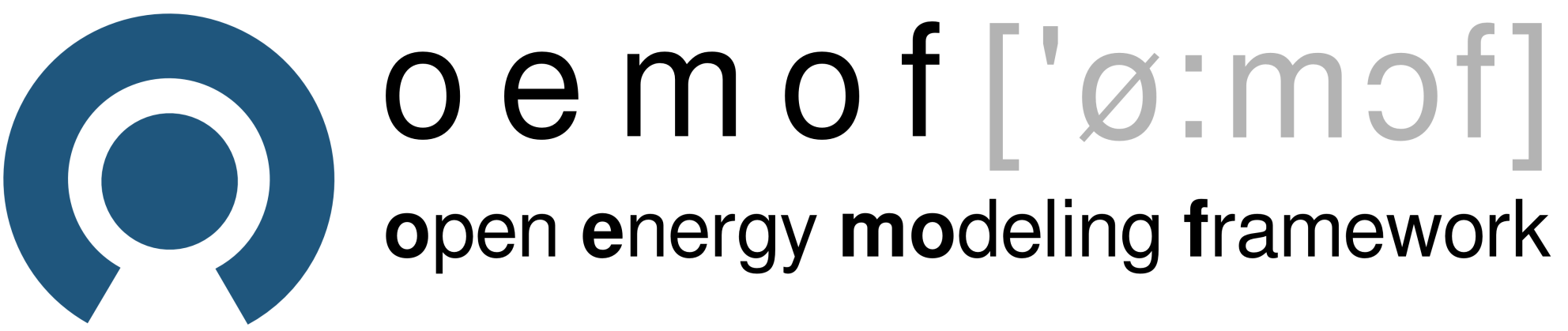 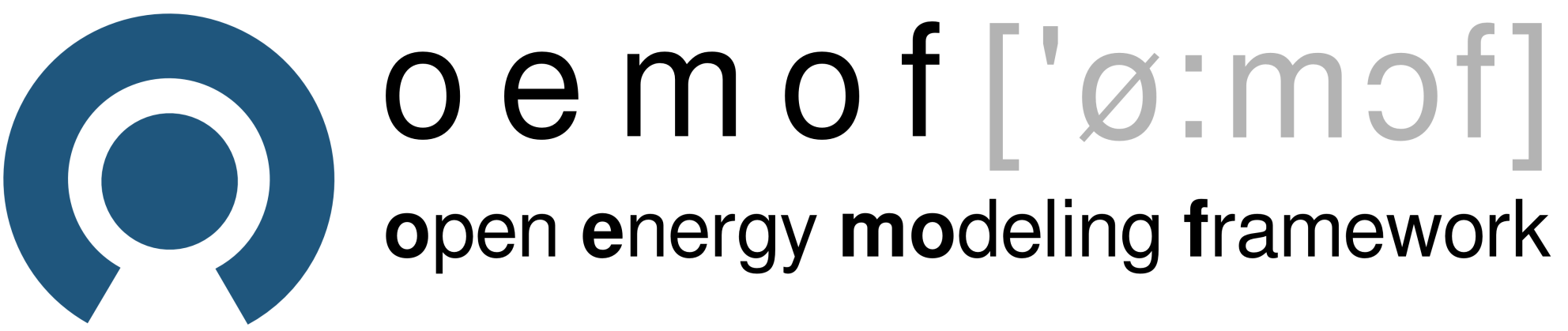 Power & heat dispatch and capacity expansion model
Decision for refactoring to oop
August 2015
December 2014
December 2013
Q1 2015
ZNES (Flensburg) joined oemof
Planned OS release
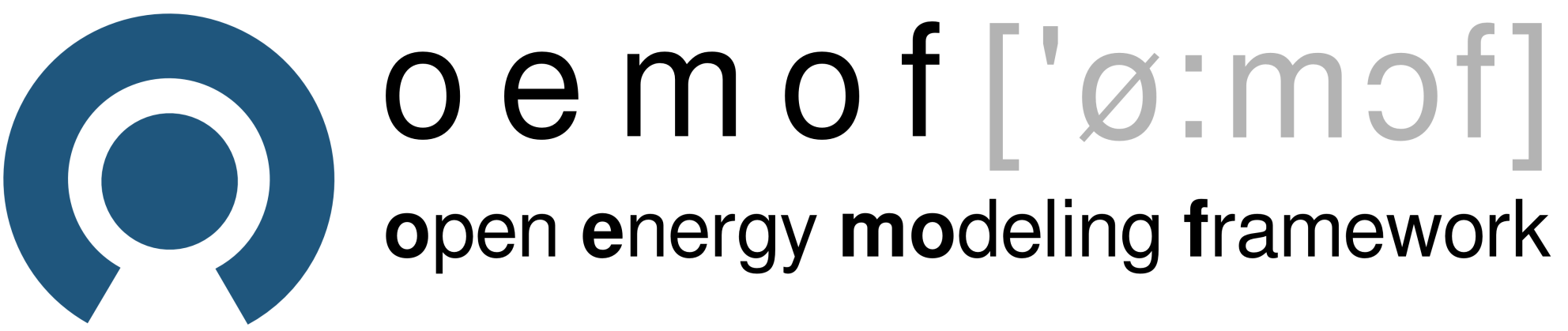 Contains
Energy system model representing power and heat sector
Dispatch and or capacity expansion optimization
LP formulation
Library for feed-in time series generation
Library for demand time series generation
Database access library
Several apps to build models based on the libraries

Tools
Revision control
git versioning system
embedded in redmine project management
Communication
ticket system
wiki, forum
web conferences
Documentation
readthedocs
Towards the OpenEnergy Platform
Towards the OpenEnergy Platform
Agenda of Break out group
Models
Interface design
Documentation
Communication
User access
Communication tools
General/ technical 
Platform hosting
Maintenance concept
Data
 Covered by Open Power System Data breakout group
Interested? join the break out groupConflict with other break out group or you have further interest in a particular aspect hand over your contact details